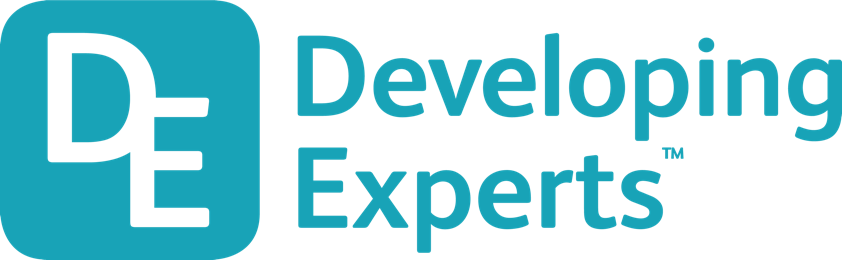 0001.01
Mission Assignment
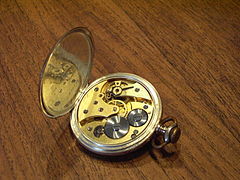 KS4-18-04: 
Explore the elastic potential store